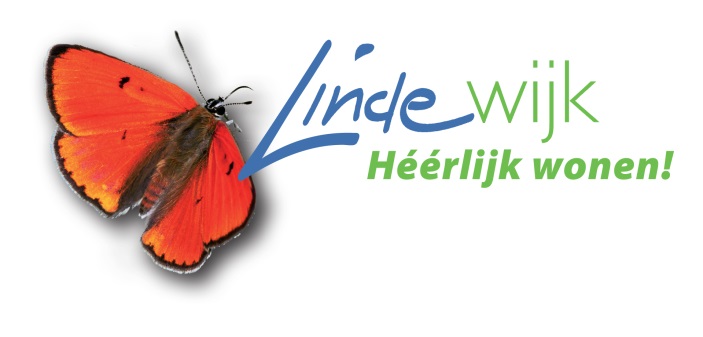 Startbijeenkomst Lindewijk deelgebied 2
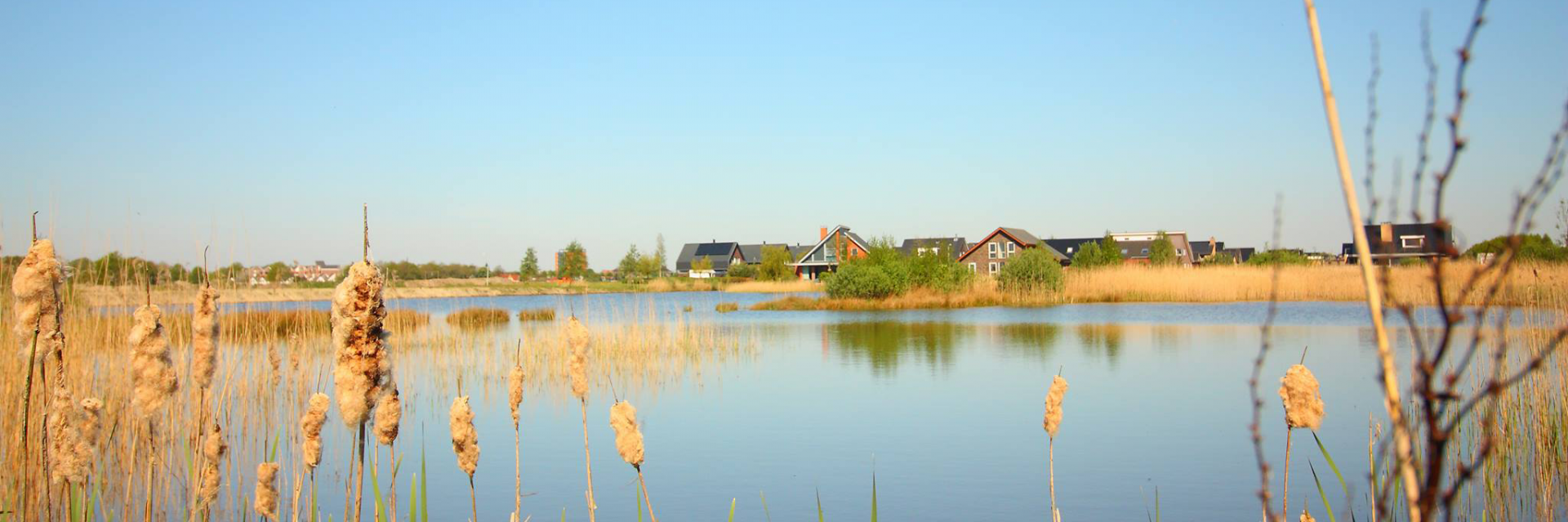 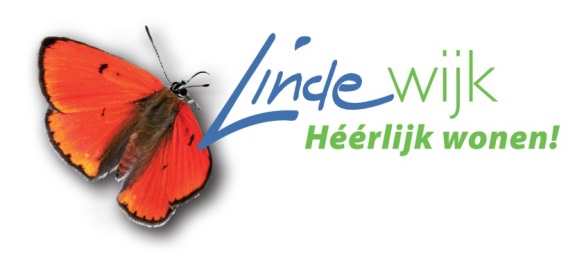 I
Programma informatiebijeenkomst Lindewijk 2

Welkom wethouder Jongebloed/Zonderland 
Introductie (Henk Feitsma)
Algemeen & historie Lindewijk (Ronald Hekman)
Ontwikkeling deelgebied 2, fase 1(Ronald Hekman)
Beeldkwaliteit (Tim Willems-Kruize)
Vragen
[Speaker Notes: wijzen op vervolgsessies voor de 3 verschillende cat.: starters/senioren/kavelkopers > komt ook op www.lindewijk.nl. 

Deze sessie zoomen we in op… 
Daartoe aan het einde van het plenaire deel nog extra tijd voor vragen…]
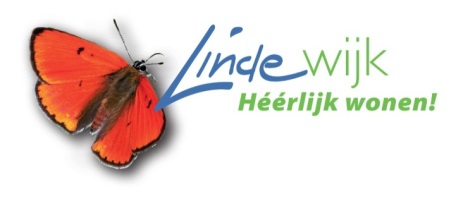 I
Team Lindewijk

Ronald Hekman (projectleider)
Jannie Korf (projectassistent)
Harry Dijkstra (civiel technisch medewerker)
Henk Feitsma (communicatieadviseur)
Tim Willems-Kruize (voorzitter Kwaliteitsteam)
[Speaker Notes: Doet Henk]
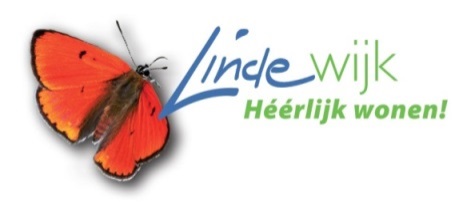 Lindewijk in Wolvega
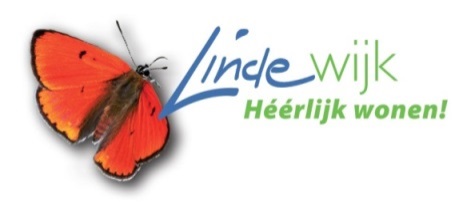 Historiestedenbouwkundig beeld 1999
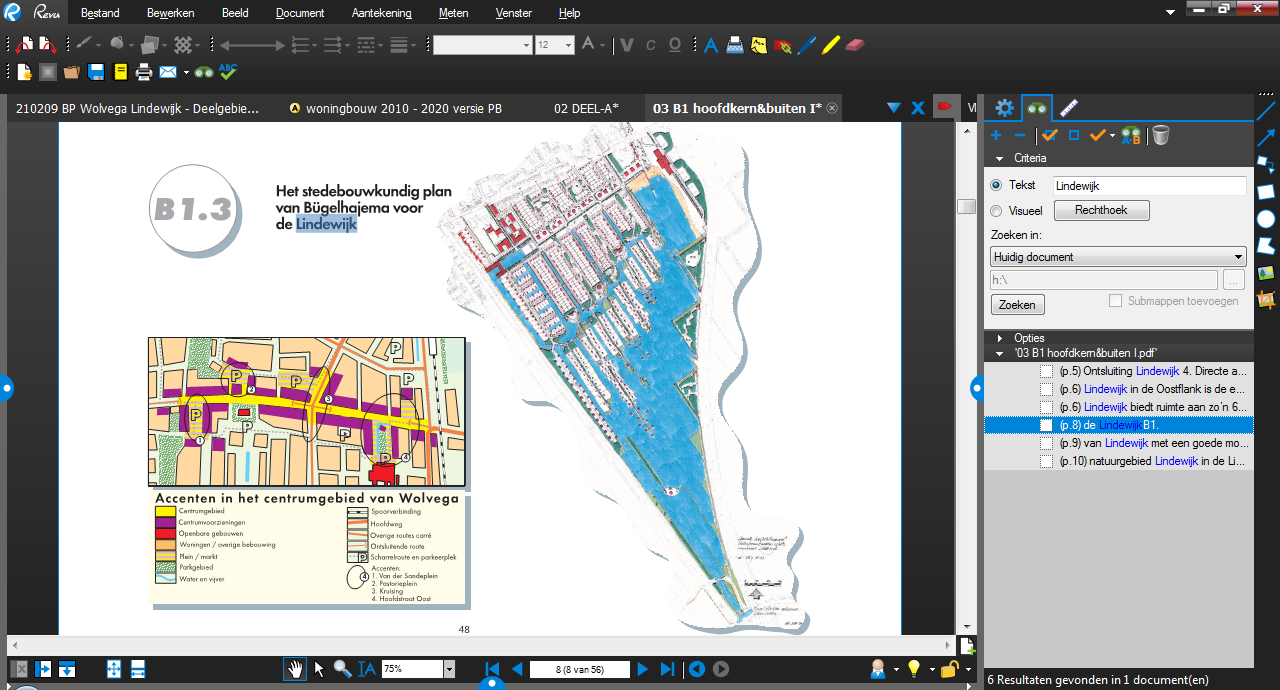 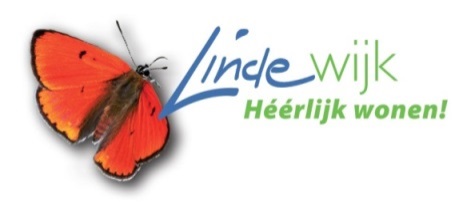 2007
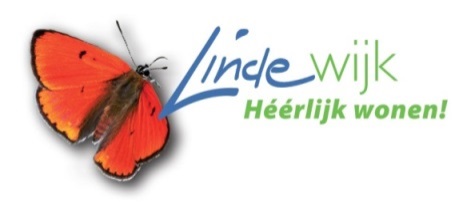 2020
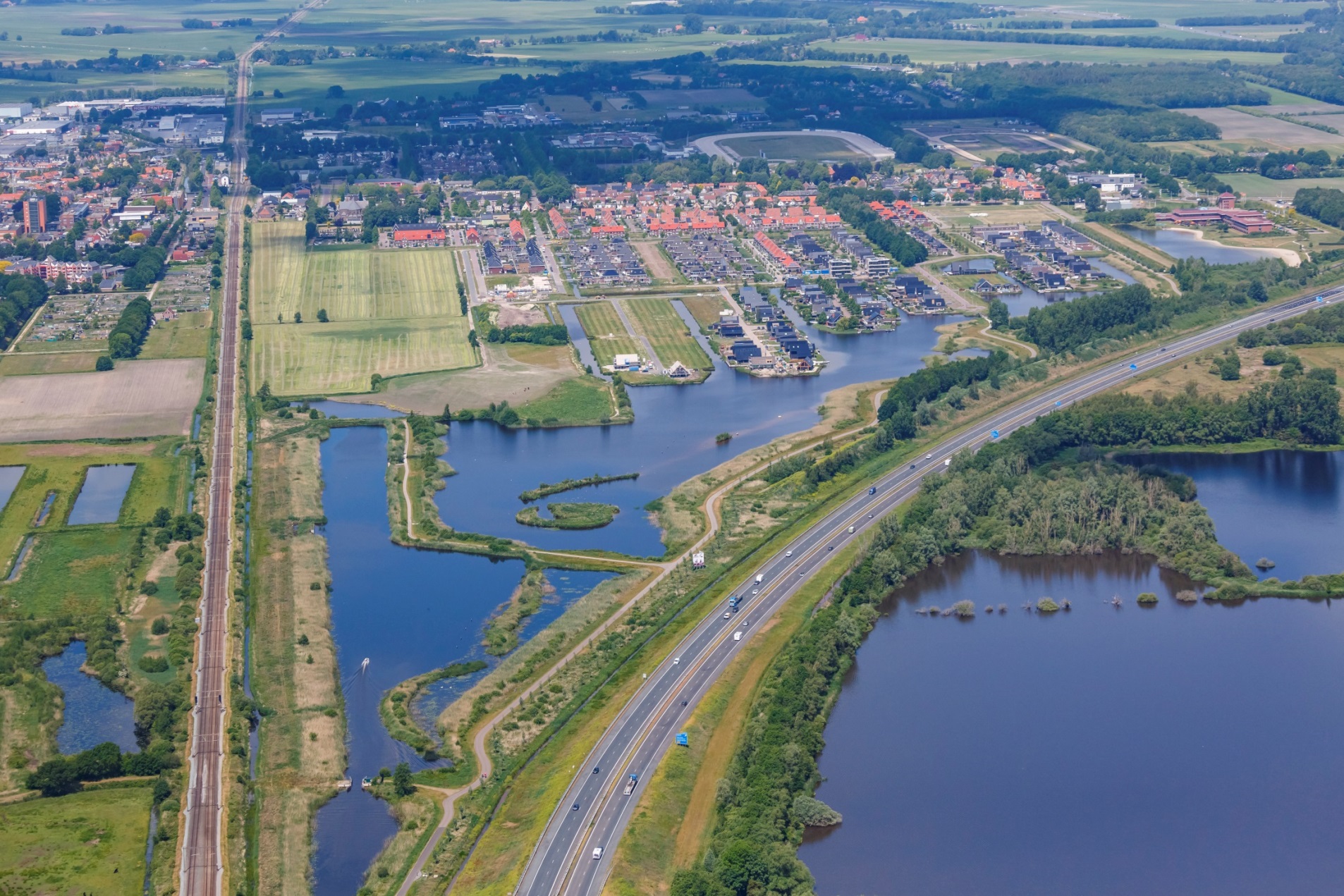 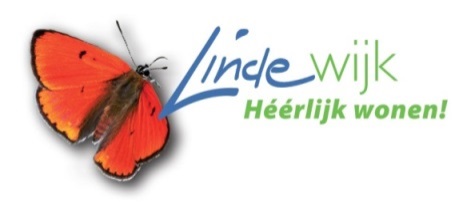 2021
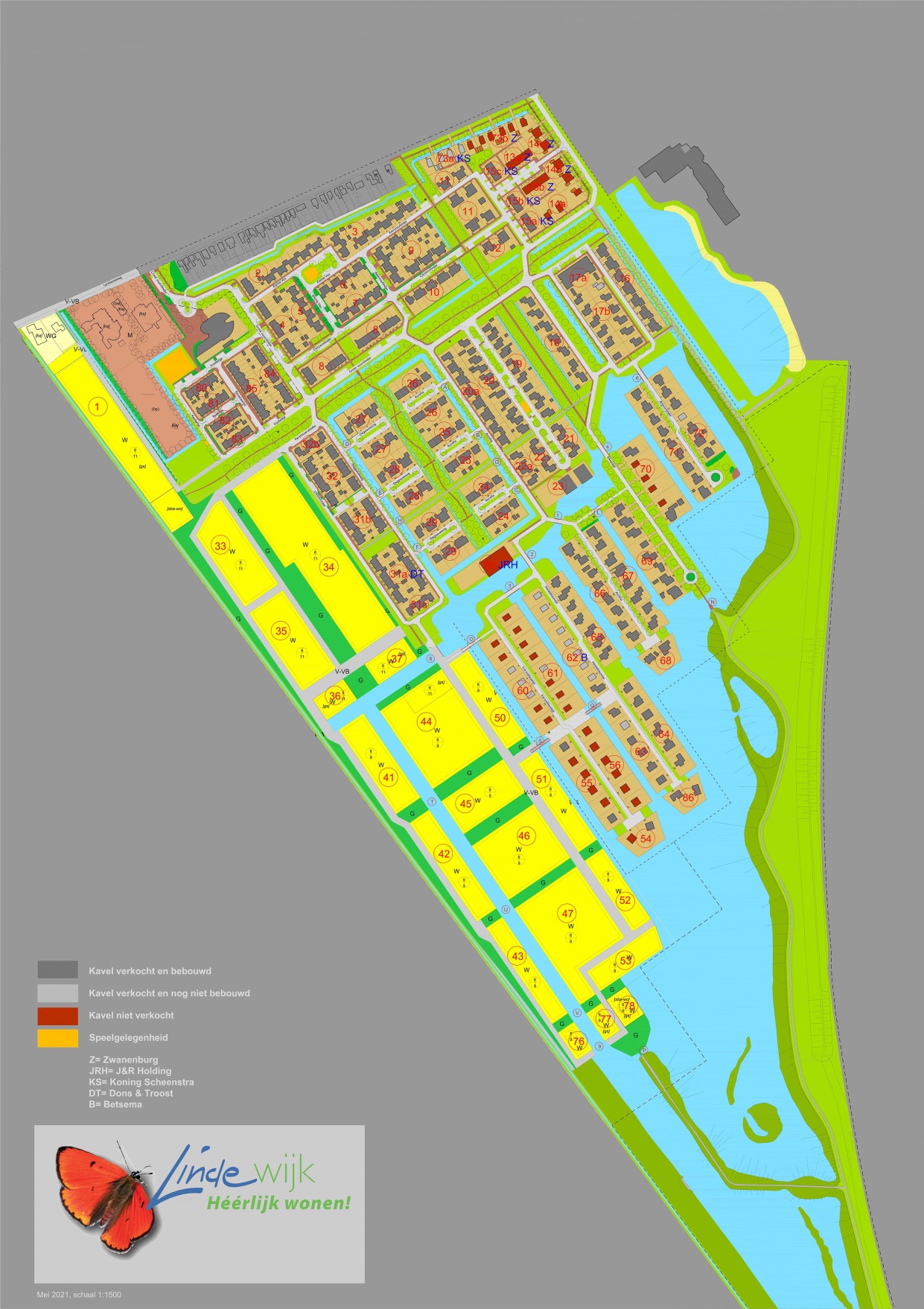 Lindewijk héérlijk wonen
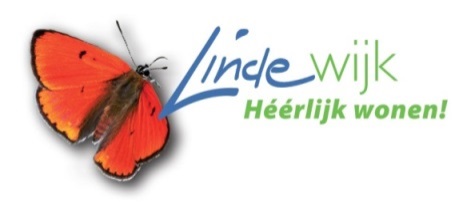 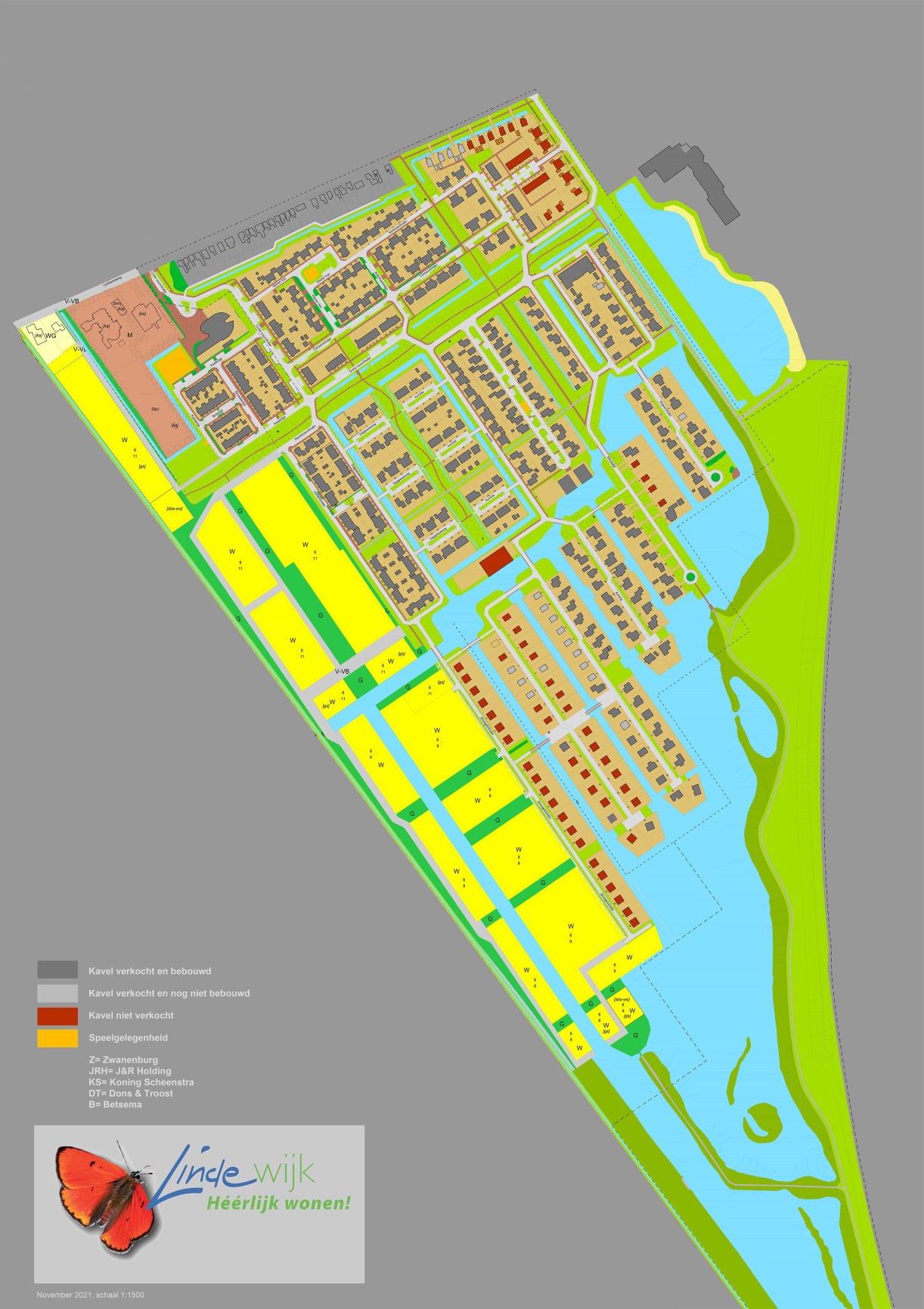 Lindewijk héérlijk wonen
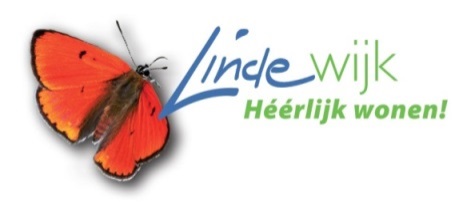 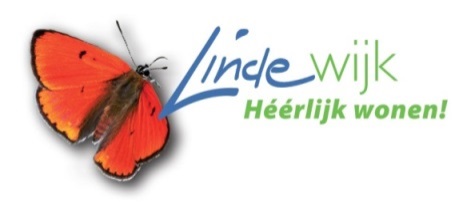 Lindewijk 2 – eerste fase
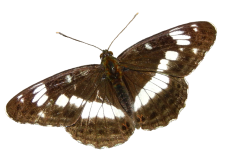 Particuliere kavels IJsvogelvlinder
Voorbeeldverkaveling
Lindewijk 2 – eerste fase
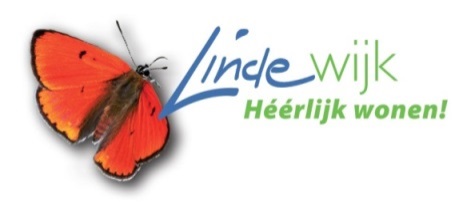 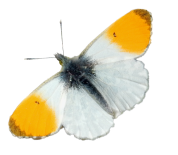 Ontwikkeling vlek 1 - Oranjetipje
Voorbeeldverkaveling
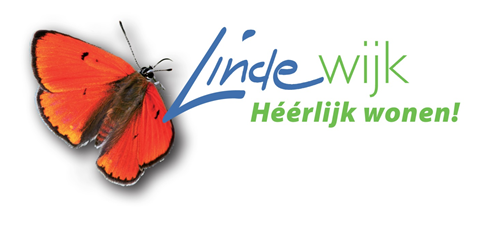 Wonen naast de mooiste ijsbaan, Lindewijk feb. 2021
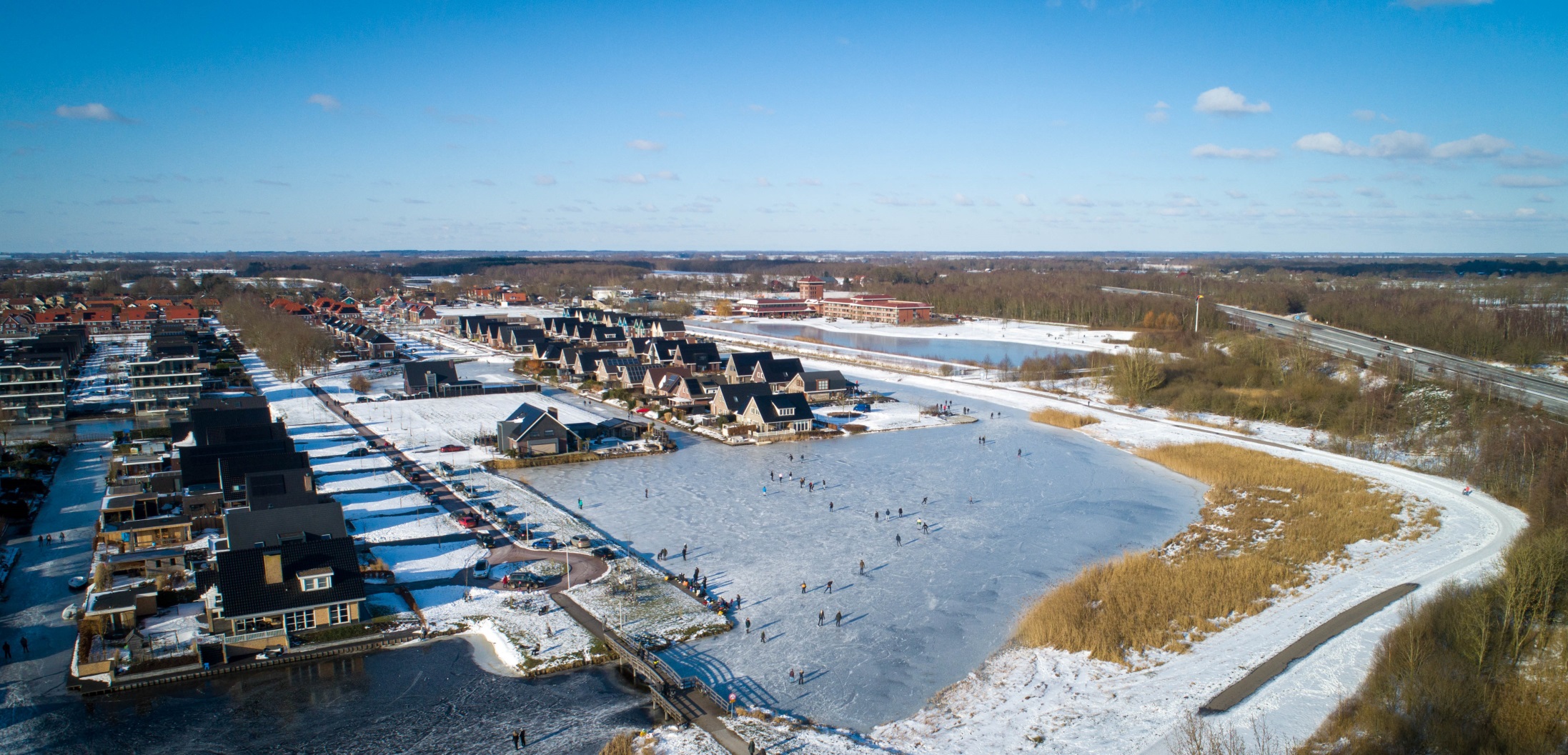 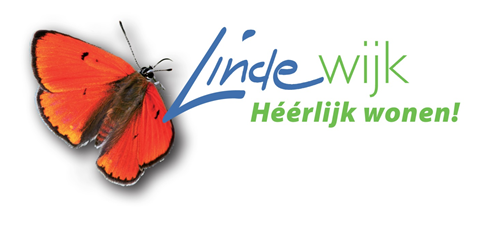 Vanaf 2007: een zwemplas in de achtertuin van Lindewijk
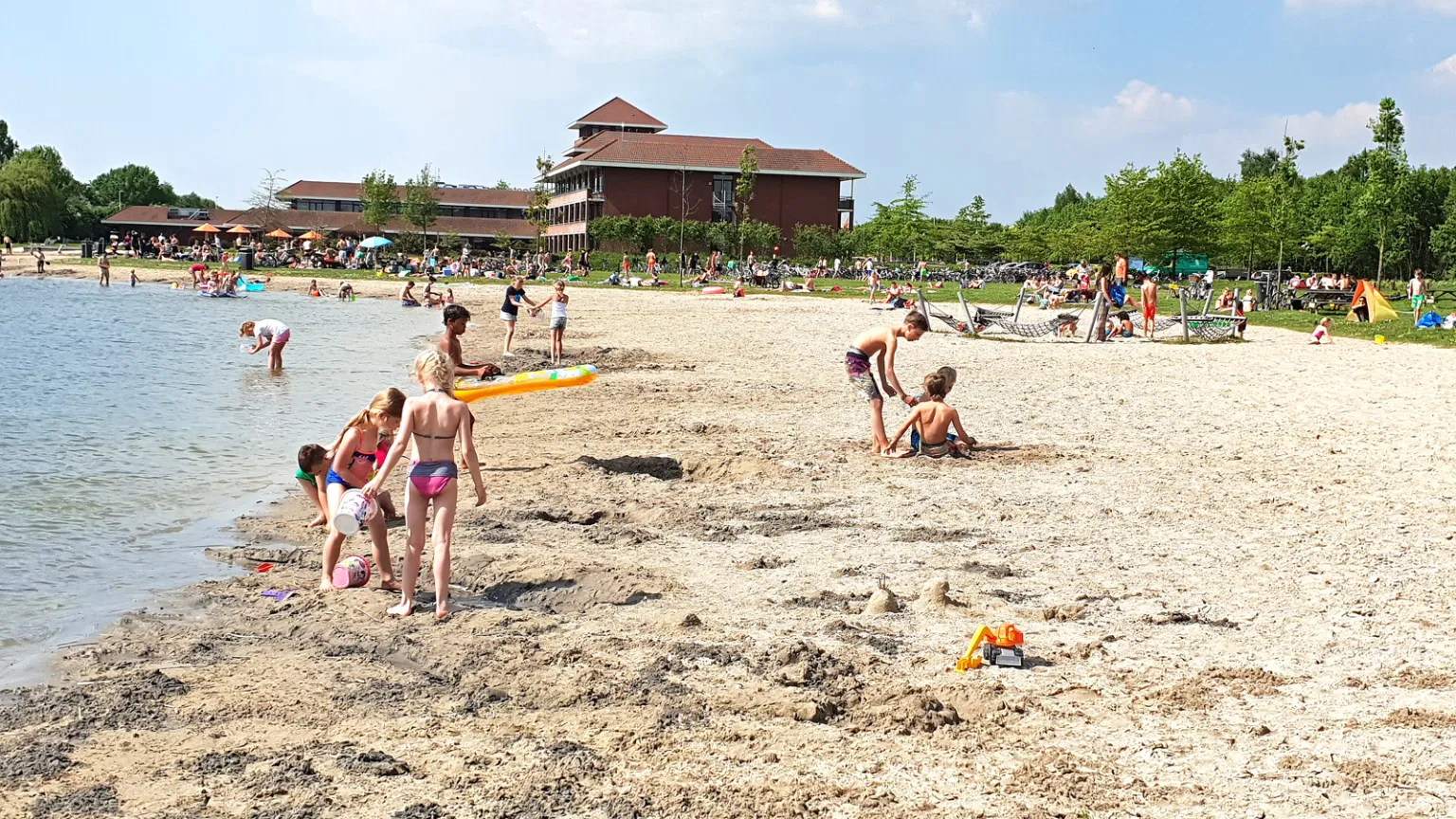 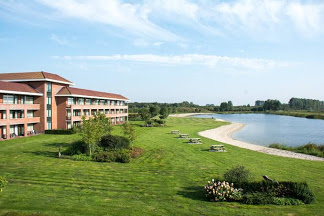 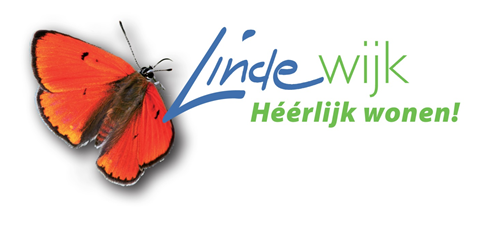 Rondje Lindewijk: al 6 edities een evenement voor jong én oud!
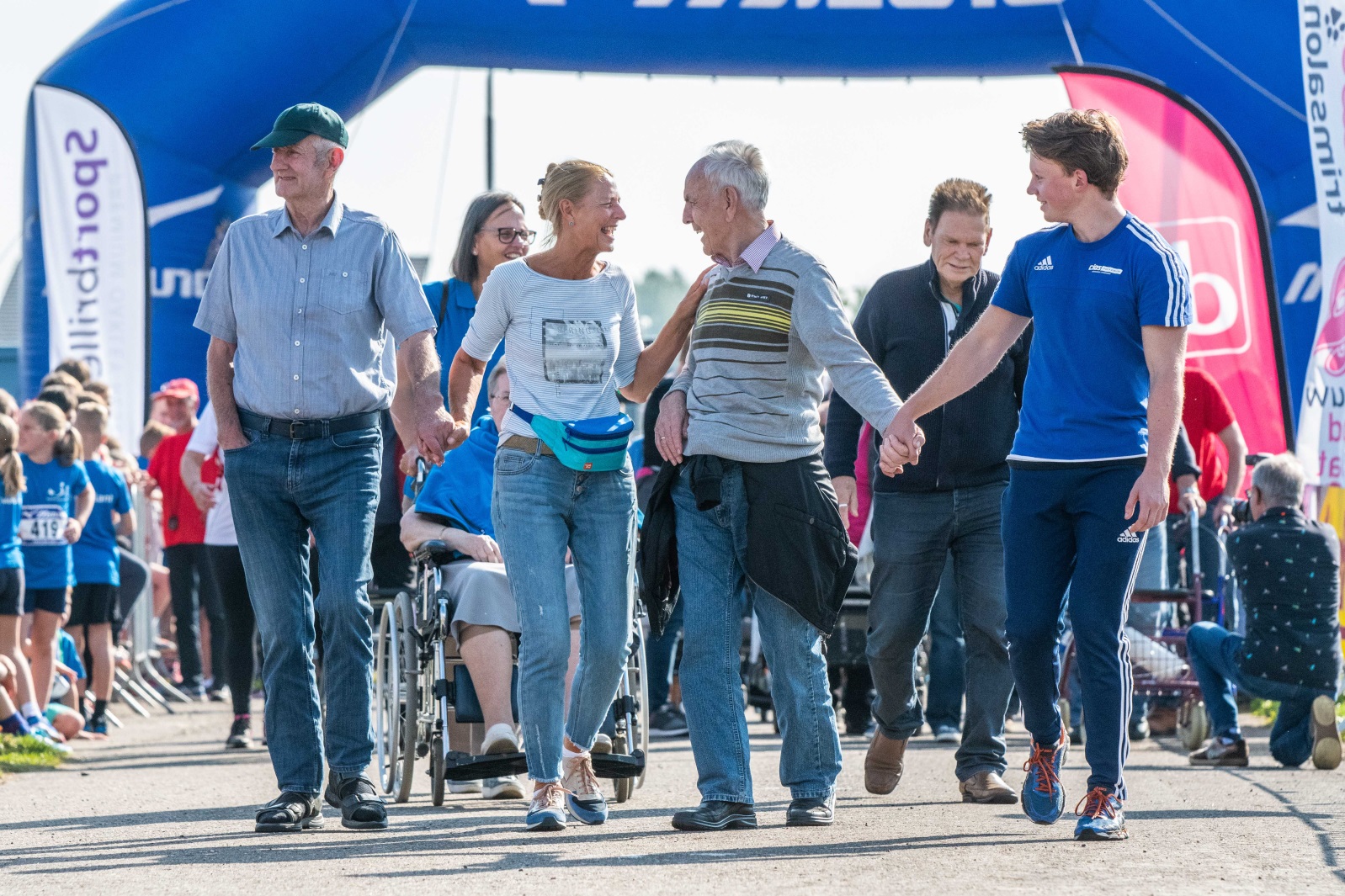 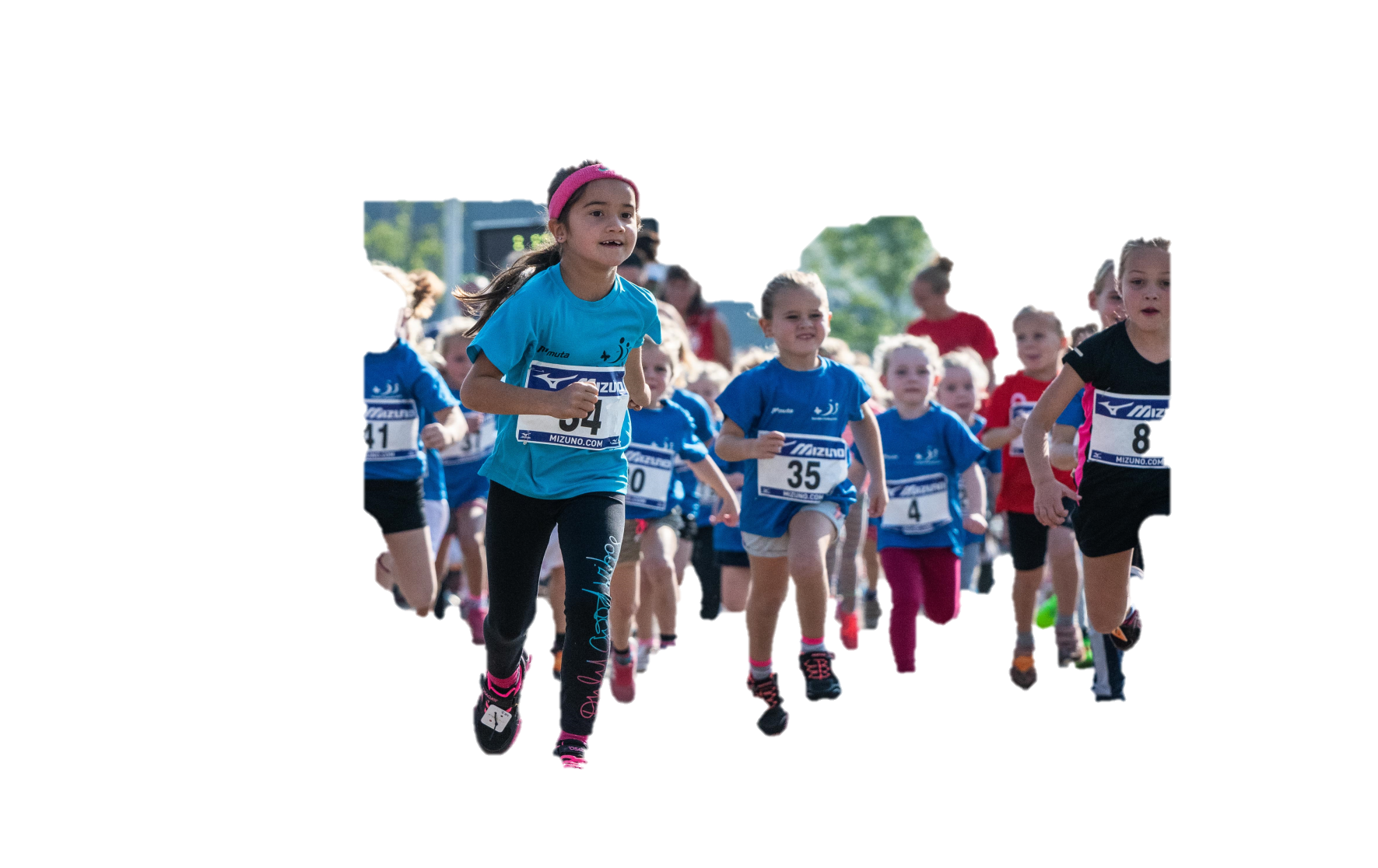 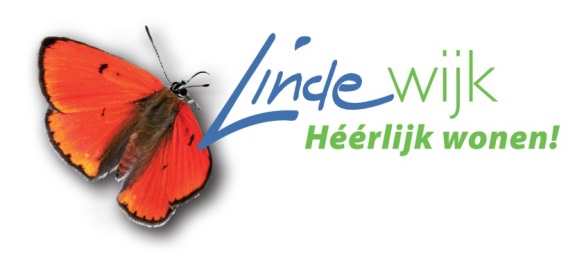 Beeldkwaliteit
Deelpresentatie Tim Willems-Kruize (voorzitter kwaliteitsteam Lindewijk)
Vragen?
[Speaker Notes: Onze vragen aan u:

Algemeen:
Wat heeft u nodig van de gemeente

Kavels:
Welke grootte wenst u
Interesse in tweekapper?
Welk kavel is voor u geschikt?


Starters/ senioren:
Welke prijs denkt u aan
Inclusief keuken/ badkamer?
Hoe groot moet een woning zijn
Hoeveel slaapkamers?]
1 tm 13
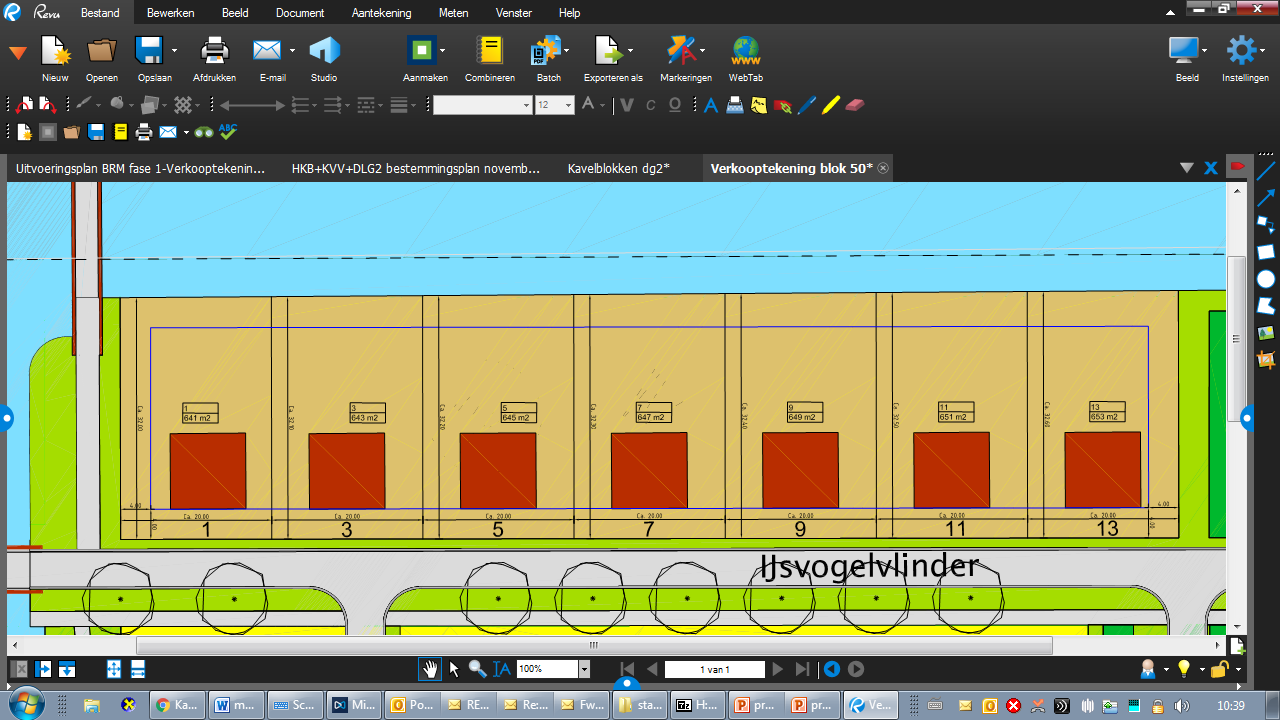 [Speaker Notes: Hier kavelkaarten toevoegen]
15 tm 27
29 tm 39